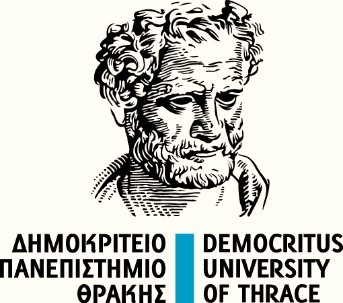 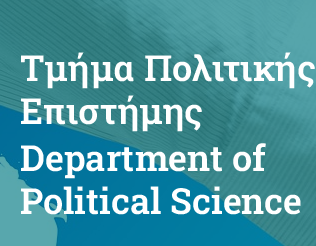 3ο μάθημα- Πολιτική Επικοινωνία-
‘Δημοσιογραφία και πολιτική’, ‘Μεσοποίηση της πολιτικής’
Δρ. Παναγιώτης ΠΑΣΧΑΛΙΔΗΣ

Τμήμα Πολιτικής Επιστήμης
Κομοτηνή, Δημοκρίτειο Πανεπιστήμιο Θράκης
Email: panagiotispaschalidis314@gmail.com
Τηλέφωνο Επικοινωνίας: 6981005323
3ο  Μάθημα- Πολιτική Επικοινωνία
Ο σκοπός της τρίτης ενότητας είναι να καλύψει κρίσιμες διαστάσεις και εφαρμογές της πολιτικής επικοινωνίας από την πλευρά των ΜΜΕ. 

Πιο συγκεκριμένα θα εξετάσουμε: 

i) τη δημοσιογραφία που έχει ως αντικείμενο την πολιτική ως μια ιδιαίτερη κατηγορία στο πλαίσιο της γενικότερης κρίσης της αξιοπιστίας των ΜΜΕ (ιδιαίτερα των παραδοσιακών)

ii) τη μεσοποίηση της πολιτικής (mediatization)
3ο  Μάθημα- Πολιτική Επικοινωνία
Μια σύνοψη του θεωρητικού ενδιαφέροντος για την επικοινωνία και τα ΜΜΕ υπό το πρίσμα της πολιτικής τους επιρροής στο κοινό 

   Υπάρχουν, κατά βάση, 4 σταθμοί στις θεωρίες μαζικής επικοινωνίας που καλύπτουν επίσης το ζήτημα των επιδράσεων του μηνύματός τους στο κοινό. Είναι οι εξής 4: 

α) Η πρώτη φάση (τέλη 19ου αι.- 1930)- αντίληψη για πολύ μεγάλη δύναμη και επίδραση των ΜΜΕ στο κοινό (τύπος, ραδιόφωνο, κινηματογράφος) 
β) Η δεύτερη φάση (1940-1960) αντίληψη για μικρή επίδραση των ΜΜΕ στο κοινό (προστίθεται σταδιακά η τηλεόραση) 
γ) Η τρίτη φάση (1970-1980) αντίληψη για μεσαία προς ισχυρή επίδραση των ΜΜΕ (ισχυροποίηση τηλεόρασης, συνδρομητική) 
δ) Η τέταρτη φάση (1990) αντίληψη για πολύ ισχυρή επίδραση των ΜΜΕ
     (πανίσχυρη τηλεόραση και εμφάνιση διαδικτύου)
3ο  Μάθημα- Πολιτική Επικοινωνία
Μια σύνοψη του θεωρητικού ενδιαφέροντος για την επικοινωνία και τα ΜΜΕ υπό το πρίσμα της πολιτικής τους επιρροής στο κοινό 

α) Η πρώτη φάση (τέλη 19ου αι.- 1930)- αντίληψη για πολύ μεγάλη δύναμη και επίδραση των ΜΜΕ στο κοινό (τύπος, ραδιόφωνο, κινηματογράφος) 

Άπειρο κοινό στη χρήση των ΜΜΕ (ειδικά ραδιοφώνου και κινηματογράφου) 
Χρήση ΜΜΕ για σκοπούς προπαγάνδας (Α΄Παγκόσμιος, αυταρχικά καθεστώτα) 

   → Έτσι, φτάσαμε στη θεωρία της ‘’ασημένιας σφαίρας” (silver bullet) που δίνει έμφαση στο άμεσο και δραστικό αντίκτυπο των ΜΜΕ σε ένα παθητικό και δεκτικό κοινό, εύκολα χειραγωγίσιμο.
3ο  Μάθημα- Πολιτική Επικοινωνία
Μια σύνοψη του θεωρητικού ενδιαφέροντος για την επικοινωνία και τα ΜΜΕ υπό το πρίσμα της πολιτικής τους επιρροής στο κοινό 

α) Η πρώτη φάση (τέλη 19ου αι.- 1930)- αντίληψη για πολύ μεγάλη δύναμη και επίδραση των ΜΜΕ στο κοινό (τύπος, ραδιόφωνο, κινηματογράφος)
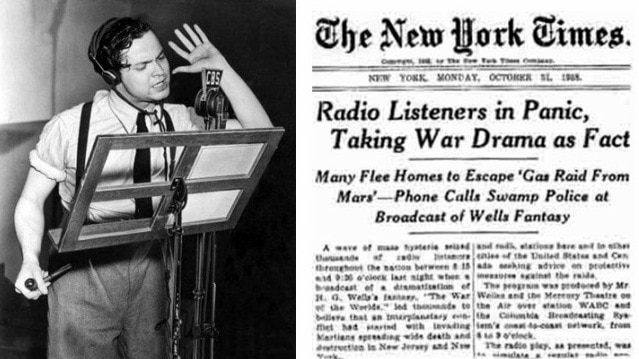 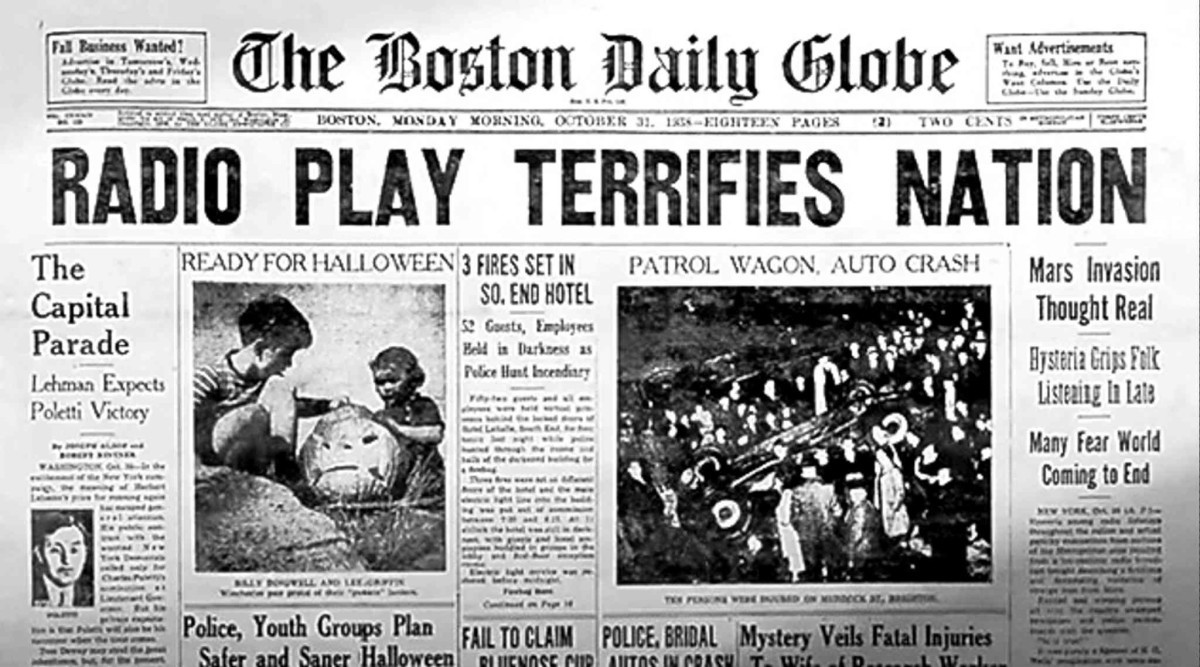 3ο  Μάθημα- Πολιτική Επικοινωνία
Μια σύνοψη του θεωρητικού ενδιαφέροντος για την επικοινωνία και τα ΜΜΕ υπό το πρίσμα της πολιτικής τους επιρροής στο κοινό 

β) Η δεύτερη φάση (1940-1960) αντίληψη για μικρή επίδραση των ΜΜΕ στο κοινό (προστίθεται σταδιακά η τηλεόραση) 
Αυτή υπήρξε μια αναγνωριστική περίοδος. Τα ΜΜΕ θεωρήθηκαν ως ένας από τους διάφορους παράγοντες που μπορούν να επηρεάσουν το κοινό.
Η επιρροή των ΜΜΕ εξετάστηκε παράλληλα με άλλους παράγοντες όπως η πολιτική ιδεολογία και η κομματική ταύτιση, το κοινωνικό και δημογραφικό προφίλ (τόπος καταγωγής, επίπεδο εκπαίδευσης, φύλο, εισόδημα…) 

→ Είναι μια περίοδος όπου υπάρχει η αντίληψη πως τα ΜΜΕ λειτουργούν με βάση το κοινό καλό, το κοινό συμφέρον και μια ισορροπημένη παρουσίαση της πραγματικότητας. (Γενικά, η θεώρηση αυτή δεν ήταν δημοφιλής). Τα ΜΜΕ ως φύλακας της θεσμικής λειτουργίας και διαφάνειας (watchdog)
3ο  Μάθημα- Πολιτική Επικοινωνία
Μια σύνοψη του θεωρητικού ενδιαφέροντος για την επικοινωνία και τα ΜΜΕ υπό το πρίσμα της πολιτικής τους επιρροής στο κοινό 

γ) Η τρίτη φάση (1970-1980) αντίληψη για μεσαία προς ισχυρή επίδραση των ΜΜΕ (ισχυροποίηση τηλεόρασης, συνδρομητική) 

Η τηλεόραση διαδίδεται σε πολύ μεγάλο βαθμό και πλέον συνδέεται πιο εκδηλα με τις επιδιώξεις της πολιτικής εξουσίας και των οικονομικών συμφερόντων
Δεν υπάρχει πλέον η εντύπωση πως τα ΜΜΕ λειτουργούν με βάση μια ουδέτερη ή κοινωφελη προσέγγιση αλλά ότι ‘κατασκευάζουν’ και ερμηνεύουν την πραγματικότητα ανάλογα με μια πολιτική/ οικονομική/ ιδεολογική οπτική

→ Είναι χαρακτηριστικό πως οι θεωρίες του gatekeeping/ agenda setting/ priming και framing αναπτύσσονται σχεδόν όλες σε αυτή την περίοδο
3ο  Μάθημα- Πολιτική Επικοινωνία
Μια σύνοψη του θεωρητικού ενδιαφέροντος για την επικοινωνία και τα ΜΜΕ υπό το πρίσμα της πολιτικής τους επιρροής στο κοινό 

δ) Η τέταρτη φάση (1990) αντίληψη για πολύ ισχυρή επίδραση των ΜΜΕ
     (πανίσχυρη τηλεόραση και εμφάνιση διαδικτύου) 

Σε αυτή τη φάση, η αντίληψη για την ισχυρή επίδραση των ΜΜΕ συνδυάζεται με μια πληθώρα εννοιών. 
Δεν είμαστε πια στο μοντέλο της ευθείας και απόλυτης/ αυτόματης επιρροής αλλά περισσότερο στον μοντέλο της κωδικοποίησης (ΜΜΕ) και αποκωδικοποίησης (κοινό). 
Η ευθυγράμμιση, δηλαδή, ΜΜΕ και κοινού γίνεται με πιο σύνθετο τρόπο. 

→ Η εμφάνιση του Web 2.0 άλλαξε δραστικά και αυτό το παράδειγμα. Πλέον και το κοινό συμμετέχει στην κωδικοποίηση
3ο  Μάθημα- Πολιτική Επικοινωνία
Απεικόνιση της εξέλιξης των θεωριών για τη μαζική επικοινωνία
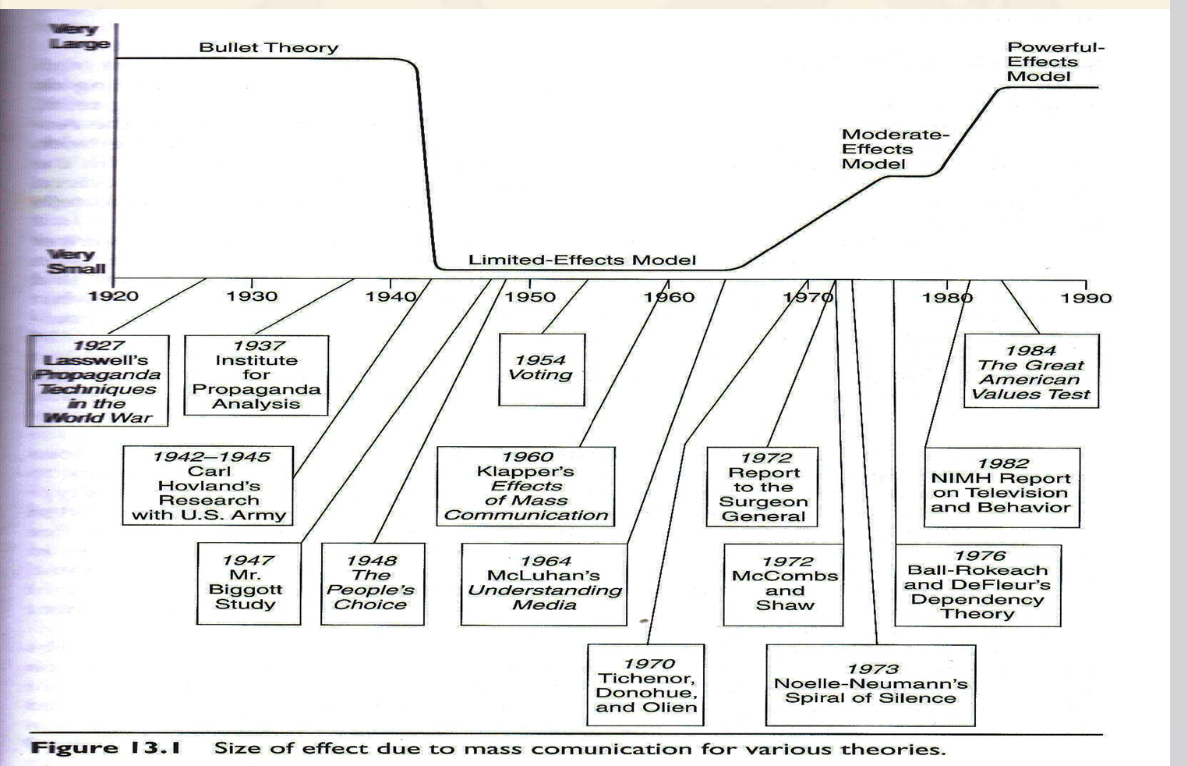 3ο  Μάθημα- Πολιτική Επικοινωνία
Δημοσιογραφία και πολιτική

Με ένα σχηματικό τρόπο, η σχέση δημοσιογραφίας και πολιτικής οριοθετείται από τις ακόλουθες παραμέτρους. 

   α) η πολιτική είναι μια από τις κατηγορίες ρεπορτάζ (όπως π.χ. οικονομία, πολιτισμός, αθλητισμός, διεθνή). Υπάρχουν δηλαδή ρεπόρτερ που καλύπτουν διακριτές θεματικές και θεσμούς (π.χ. κυβέρνηση/ βουλή/ πολιτικά κόμματα/ πρόσωπα…). Σημαντική είναι και η παράμετρος της ερευνητικής δημοσιογραφίας. 

   β) η πολιτική και οι πολιτικοί είναι μια από τις πιο κυρίαρχες θεματικές στα περιεχόμενα των ΜΜΕ: 

   i) καλύπτουν ένα τεράστιο φάσμα (εσωτερική πολιτική, κυβέρνηση, διεθνής πολιτική).
Σε επιμέρους θέματα καλύπτει τις εκλογές, τις προσωπικότητες, τις πολιτικές, τη διπλωματία, την οικονομία και φυσικά τις συγκρούσεις.  

   ii) οι πολιτικοί αποτελούν μια από τις πιο σταθερές πηγής πληροφοριών για τη δημοσιογραφία

   γ) σε ότι αφορά το καθεαυτό περιεχόμενο μπορεί να είναι πληροφοριακό (π.χ. κείμενα ρεπορτάζ ή σχόλια και αναλύσεις/ γνώμες)
3ο  Μάθημα- Πολιτική Επικοινωνία
Δημοσιογραφία και πολιτική 

Οι αντιλήψεις της ήπιας/ χαμηλής επίδρασης των ΜΜΕ στην κοινή γνώμη μπορεί να μην κυριάρχησαν. Ωστόσο, αποτελούν ένα σύνολο ιδεών, που τουλάχιστον σε επίπεδο δεοντολογίας περιγράφει την ιδανική απόσταση και σχέση μεταξύ ΜΜΕ, δημοσιογραφίας και πολιτικής. 

Η φόρμουλα που συμπυκνώνει αυτή την προσέγγιση είναι η θεώρηση των ΜΜΕ και της δημοσιογραφίας ως της ‘τέταρτης εξουσίας’. 

Το κεντρικό νόημά της είναι πως πέρα από βασικές λειτουργίες όπως η ενημέρωση και η ψυχαγωγία ή ακόμα και η εκπαίδευση, τα ΜΜΕ και η δημοσιογραφία- στο πλαίσιο της δημοκρατίας-  εγγυώνται και εκπληρώνουν βασικές ελευθερίες (ελευθερία γνώμης και έκφρασης, ελευθεροτυπία, πλουραλισμός στην ενημέρωση)

Με βάση τη δεοντολογία τους, τα ΜΜΕ και η δημοσιογραφία συνεισφέρουν μια όσο γίνεται πιο ουδέτερη, αντικειμενική ενημέρωση αλλά και καλόπιστη γνώμη και κριτική με στόχο τον έλεγχο των εξουσιών, την πληροφόρηση των πολιτών με απώτερο στόχο την λειτουργία της κοινής γνώμης (δυνατότητα πολιτών να σχηματίζουν γνώμη και να λαμβάνουν αποφάσεις).
3ο  Μάθημα- Πολιτική Επικοινωνία
Δημοσιογραφία και πολιτική 

 Μια έννοια που συνοψίζει αυτή τη θεώρηση για τη λειτουργία των ΜΜΕ είναι αυτή του κριτικού παρατηρητή υπέρ της δημοκρατίας (media as watchdog of democracy) 

Ενδεικτικά μπορούμε να αναφέρουμε τα παρακάτω: 

Ορισμός: 

Η λειτουργία των ΜΜΕ ως κριτικού παρατηρητή (watchdog) ορίζεται ως: 1) η ανεξάρτητη έρευνα των δραστηριοτήτων της κυβέρνησης, των επιχειρήσεων και άλλων δημόσιων θεσμών με βασικό στόχο 2) την τεκμηρίωση, τη διερεύνηση και τον έλεγχο αυτών των δραστηριοτήτων ώστε 3) να δοθούν τόσο στο κοινό όσο και  σε άλλους αξιωματούχους έγκαιρα πληροφορίες για θέματα δημόσιου ενδιαφέροντος. (Bennett, Serrin, 2005) 

Σε γενικές γραμμές τόσο οι πολιτικοί όσο και το κοινό υποστηρίζουν αυτή την λειτουργία των ΜΜΕ και της δημοσιογραφίας
3ο  Μάθημα- Πολιτική Επικοινωνία
Δημοσιογραφία και πολιτική 

 Μια έννοια που συνοψίζει αυτή τη θεώρηση για τη λειτουργία των ΜΜΕ είναι αυτή του κριτικού παρατηρητή υπέρ της δημοκρατίας (media as watchdog of democracy)
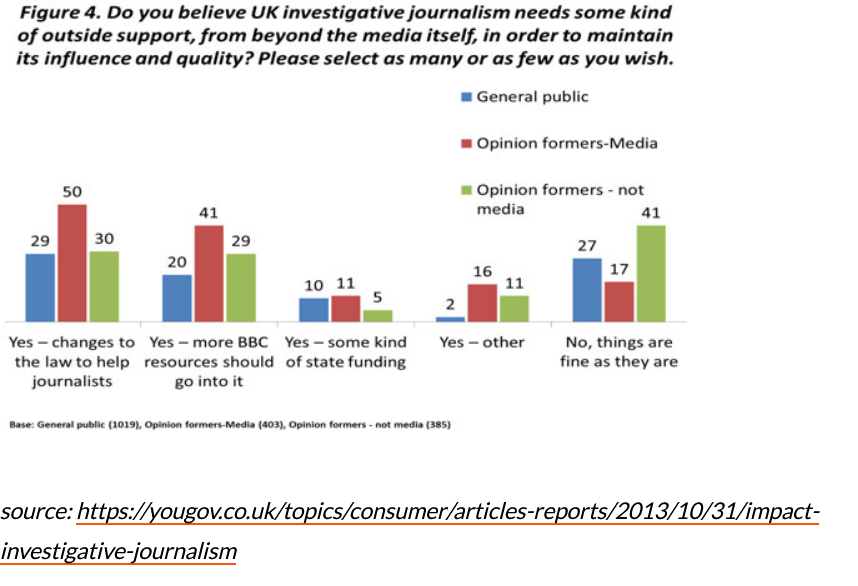 επίπεδα υποστήριξης στην ερευνητική δημοσιογραφία στο Ηνωμένο Βασίλειο
3ο  Μάθημα- Πολιτική Επικοινωνία
Δημοσιογραφία και πολιτική 

 Μια έννοια που συνοψίζει αυτή τη θεώρηση για τη λειτουργία των ΜΜΕ είναι αυτή του κριτικού παρατηρητή υπέρ της δημοκρατίας (media as watchdog of democracy)
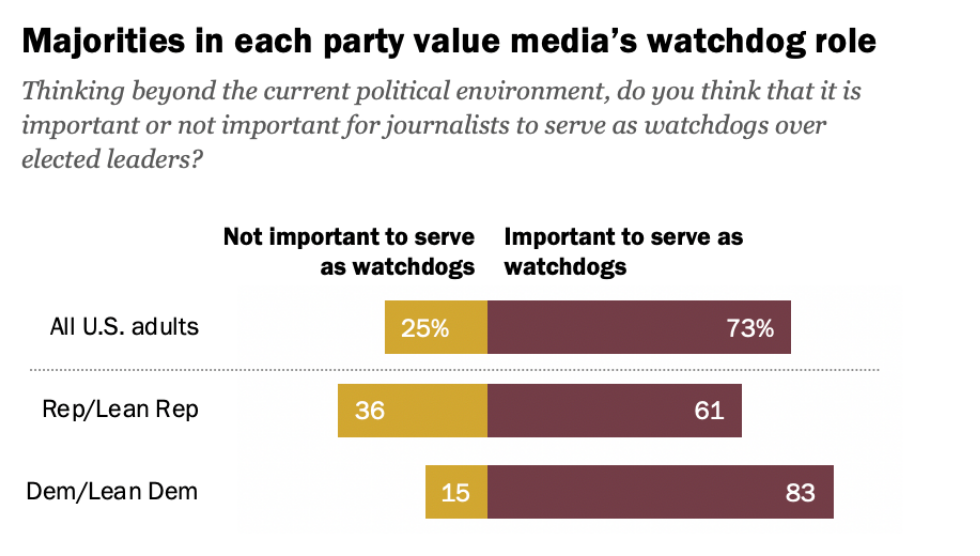 απόψεις για τη λειτουργία των ΜΜΕ ως watchdogs από μέλη κομμάτων 
(Pew Research, 2020)
3ο  Μάθημα- Πολιτική Επικοινωνία
Δημοσιογραφία και πολιτική 

 Μια έννοια που συνοψίζει αυτή τη θεώρηση για τη λειτουργία των ΜΜΕ είναι αυτή του κριτικού παρατηρητή υπέρ της δημοκρατίας (media as watchdog of democracy)
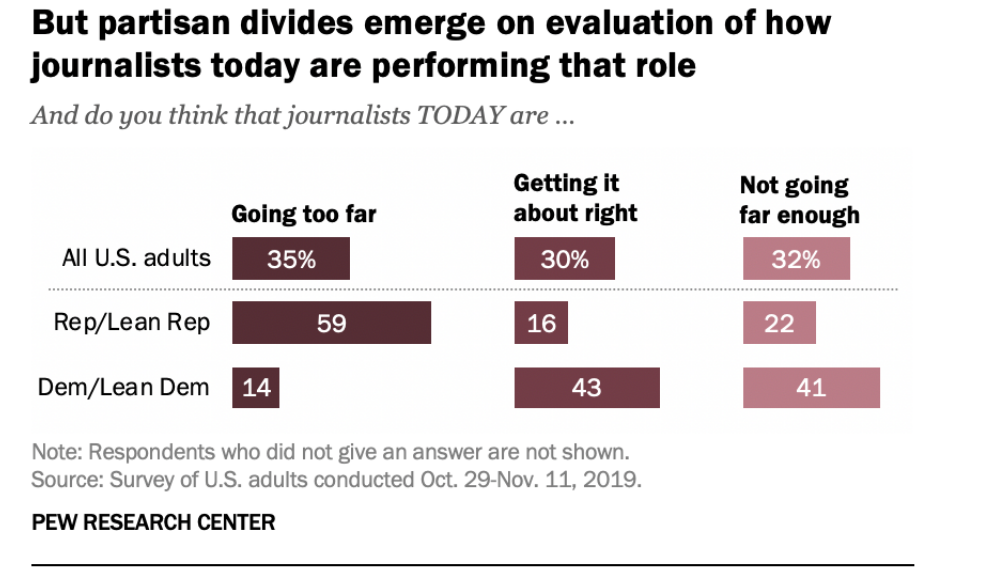 απόψεις για τη λειτουργία των ΜΜΕ ως watchdogs από μέλη κομμάτων 
(Pew Research, 2020)
3ο  Μάθημα- Πολιτική Επικοινωνία
Δημοσιογραφία και πολιτική 

 Σταδιακά, (δεκαετίες 1980-2000 και έπειτα) αυξήθηκε η καχυποψία των πολιτών σε ότι αφορά την ικανότητα των ΜΜΕ να λειτουργούν σα θεματοφύλακες της δημοκρατίας και να ελέγχουν την εξουσία. Δηλαδή, όσο περισσότερο αυξήθηκε η πολιτικοποίηση των ΜΜΕ (ταύτιση με κόμματα και ιδεολογίες) και η μεσοποίηση της πολιτικής (δηλαδή η προσαρμογή της πολιτικής στο λόγο και τη λογική των ΜΜΕ), εντάθηκε η δυσπιστία προς τα ΜΜΕ. 

       
Όπως σημειώνουν οι Blumler και Gurevitch (1995): 

“ο ρόλος των ΜΜΕ και η σχέση τους με την πολιτική έχει αλλάξει, πηγαίνοντας από το ρόλο της μεταφοράς πληροφοριών για την πολιτική στο να είναι ενεργοί συμμετέχοντες στην καλλιέργεια επιρροής και στο να είναι βασικά συστατικά της πολιτικής διαδικασίας. 
Αυτή η παρέμβαση φαίνεται ξεκάθαρα κατά τη διάρκεια των εκλογών, καθώς η πολιτική λειτουργία της τηλεόρασης και των ΜΜΕ αποκτά μεγαλύτερη αναγνωρισιμότητα και σημασία.
Αυτές οι εξελίξεις, είχαν ως αποτέλεσμα στην αυξανόμενη εξάρτηση τόσο των πολιτικών όσο και των ψηφοφόρων στα ΜΜΕ και στα μηνύματα που παρέχουν”
3ο  Μάθημα- Πολιτική Επικοινωνία
Δημοσιογραφία και πολιτική 

 Πιο συγκεκριμένα, οι Gurevitch και Blumler (1995) σημειώνουν τα παρακάτω στοιχεία ως μέρος της κρίσης αξιοπιστίας των ΜΜΕ από την οπτικής της κοινής γνώμης: 

     i) υποβάθμιση του ρόλου του κριτικού παρατηρητή (watchdog) 

     ii) η μετατροπή των πολιτικών επιχειρημάτων σε συνθήματα και σλόγκαν

     iii) έλλειψη εμπιστοσύνης προς τα ΜΜΕ (κυνισμός και καχυποψία) 

   iv) υποβάθμιση ποιότητας κάλυψης της πολιτικής από τα ΜΜΕ με έμφαση στον κιτρινισμό, την εμπορευματοποίηση. 

    v) αλλαγή συσχετισμών μεταξύ δημοσιογράφων και πολιτικών υπερ των δεύτερων και με αύξηση επιρροής των ειδικών στις δημόσιες σχέσεις και το πολιτικό μάρκετινγκ. 

     vi) ελιτισμός, έμφαση των ΜΜΕ στα πρόσωπα και όχι στης πολιτικές

 vii) υπερβολική έμφαση στο σχόλιο και την ερμηνεία και υποβάθμιση των πληροφοριών και των γεγονότων
3ο  Μάθημα- Πολιτική Επικοινωνία
2. Μεσοποίηση της πολιτικής (mediatization of politics) 

      
Στη δυναμική της σχέσης μεταξύ πολιτικής και ΜΜΕ/ δημοσιογραφίας υπάρχουν και διαστάσεις όπου επικρατεί η λογική των ΜΜΕ. Μια τέτοια είναι και η λεγόμενη ‘’μεσοποίηση’’ της πολιτικής, δηλαδή η κυριαρχία των προτύπων και επιλογών των ΜΜΕ από τους πολιτικούς. Πριν ορίσουμε τη μεσοποίηση είναι απαραίτητο να κατανοήσουμε αυτό που ονομάζουμε ‘λογική του Μέσου’ (media logic) 

 
Οι Altheide και Snow (1979) ορίζουν τη λογική του Μέσου ως εξής: 

“H λογική του Μέσου είναι ένας τρόπος επικοινωνίας. Είναι μια διαδικασία με βάση την οποία τα ΜΜΕ παρουσιάζουν και μεταδίδουν τις πληροφορίες. 
Τα στοιχεία αυτού του τρόπου περιλαμβάνουν διάφορες τεχνικές που χρησιμοποιούνται από τα ΜΜΕ. Συγκεκριμένα, αναφερόμαστε σε τρόπους οργάνωσης του περιεχομένου και του στυλ με το οποίο παρουσιάζεται μια πληροφορία ακόμα και το ύφος του λόγου.”
3ο  Μάθημα- Πολιτική Επικοινωνία
2. Μεσοποίηση της πολιτικής (mediatization of politics) 

      
  Σύμφωνα με τον Stromback υπάρχουν 4 φάσεις στη διαδικασία της μεσοποίησης 


   α)  Τα ΜΜΕ γίνονται η βασική πηγή για την πληροφόρηση και την ενημέρωση 
         
         (17ος- 20ος αι.) 

  β) Τα ΜΜΕ αποκτούν μια σχετική αυτονομία και ανεξαρτησία από την πολιτική εξουσία

         (1920-1970)
   
    γ)  Οι πολιτικοί και οι κοινωνικοί παράγοντες προσαρμόζονται στα ΜΜΕ
          
         (1970-1990)


    δ) Οι πολιτικοί και οι κοινωνικοί παράγοντες εσωτερικεύουν τη λογική των ΜΜΕ

        (1990-σήμερα)
3ο  Μάθημα- Πολιτική Επικοινωνία
2. Μεσοποίηση της πολιτικής (mediatization of politics) 

     
   Ο Mazzoleni περιγράφει τη μεσοποίηση με τον εξής τρόπο (2008) 

Η μεσοποίηση της πολιτικής είναι μια σύνθετη διαδικασία που συνδέεται στενά με την παρουσία μιας → λογικής των μέσων ενημέρωσης στην κοινωνία και στην πολιτική.  
Διακρίνεται από την ιδέα της "διαμεσολάβησης", δηλαδή της αποστολής των ΜΜΕ να μεταφέρουν το νόημα από τους επικοινωνούντες στο κοινό-στόχο τους. 
Ο ορισμός της πολιτικής ως "διαμεσολαβημένης" είναι μια απλή κοινοτοπία, δεδομένου ότι τα ΜΜΕ αποτελούν απαραίτητες προϋποθέσεις για τη λειτουργία των πολιτικών συστημάτων (Mazzoleni & Schulz 1999). 
Ορισμένοι μελετητές, όπως ο Deutsch (1963), υποστηρίζουν μάλιστα ότι η πολιτική είναι επικοινωνία. Σίγουρα, η πολιτική και ο τρόπος με τον οποίο ασκείται και επικοινωνείται έχουν επηρεαστεί καθοριστικά από τα ΜΜΕ
Αυτή η επιρροή των ΜΜΕ στο πολιτικό περιβάλλον αποτελεί τον πυρήνα της έννοιας της μεσοποίησης. 
Τα ΜΜΕ έχουν καταστεί απαραίτητοι δρώντες στο πολιτικό πεδίο. Έχουν αποκτήσει κεντρική θέση στις περισσότερες πολιτικές ρουτίνες, όπως οι προεκλογικές εκστρατείες, η κυβερνητική επικοινωνία, η δημόσια διπλωματία και η δημιουργία εικόνας, καθώς και οι εθνικές και διεθνείς εκδηλώσεις.
3ο  Μάθημα- Πολιτική Επικοινωνία
2. Μεσοποίηση της πολιτικής (mediatization of politics) 

   Μερικά βασικά χαρακτηριστικά της μεσοποίησης (mediatization) 

  α) live (ζωντανή μετάδοση σημαντικών γεγονότων στα οποία συχνά υπάρχουν εκπλήξεις και απουσία έτοιμου σεναρίου ή ερμηνειών για να εξηγηθούν αυτά που συμβαίνουν) 

      (συνέδριο ΣΥΡΙΖΑ- Φεβρουάριος 2024)
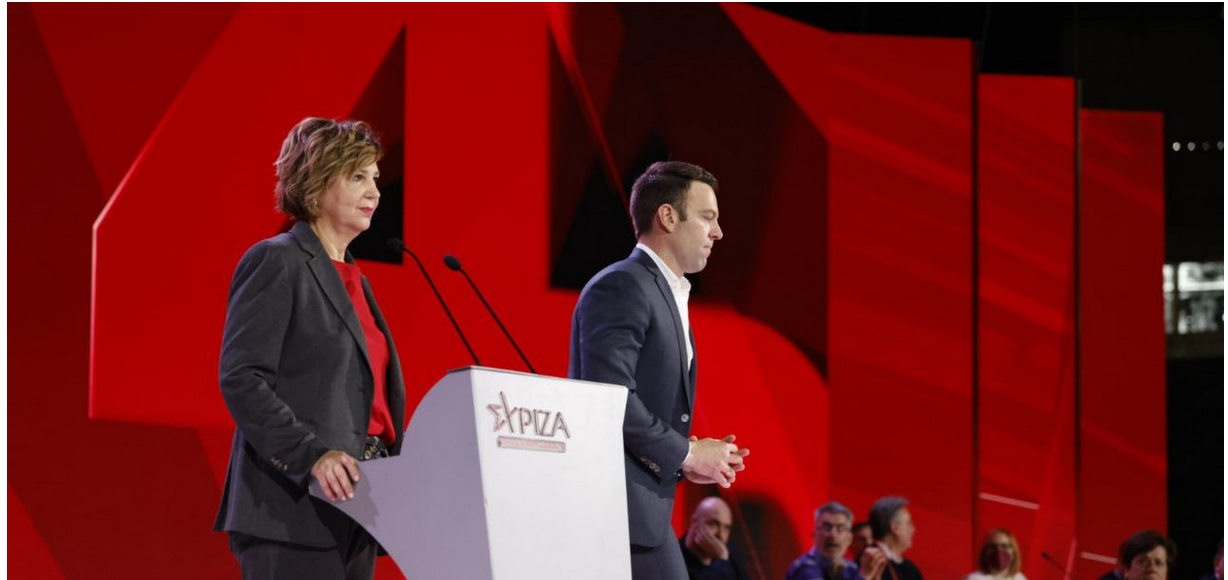 3ο  Μάθημα- Πολιτική Επικοινωνία
2. Μεσοποίηση της πολιτικής (mediatization of politics) 

   Μερικά βασικά χαρακτηριστικά της μεσοποίησης (mediatization) 

  β) η έμφαση σε ιδέες/ φόρμουλες/ σλόγκαν που αναμένεται ότι θα αναπαραχθούν από τα ΜΜΕ 
  
   (υποργικό συμβούλιο κυβέρνησης ΠΑΣΟΚ, 2010)
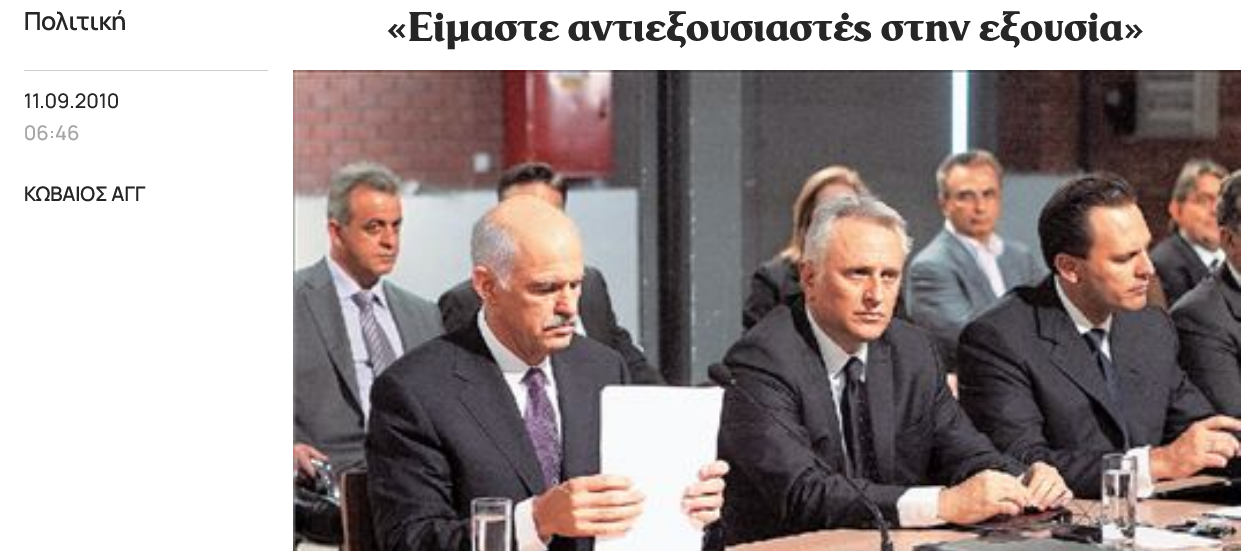 3ο  Μάθημα- Πολιτική Επικοινωνία
2. Μεσοποίηση της πολιτικής (mediatization of politics) 

   Μερικά βασικά χαρακτηριστικά της μεσοποίησης (mediatization) 

  γ) η σκηνοθεσία ενός γεγονότος στα πρότυπα του μέσου και όχι σε κλασικό φορμάτ 

      προεκλογική εκδήλωση Εφης Αχτσιόγλου στο Γκάζι (Σεπτέμβριος 2023)
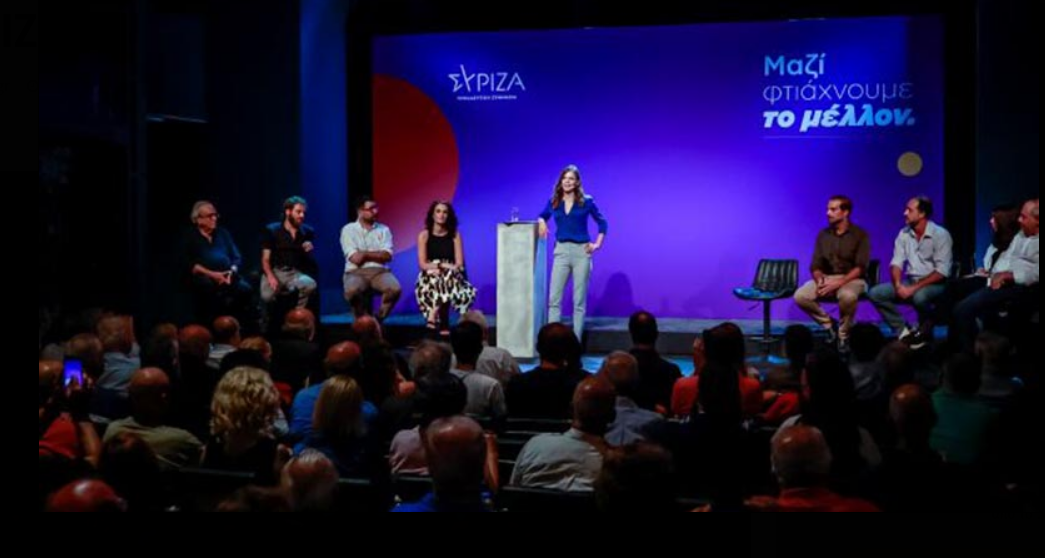 3ο  Μάθημα- Πολιτική Επικοινωνία
2. Μεσοποίηση της πολιτικής (mediatization of politics) 

   Μερικά βασικά χαρακτηριστικά της μεσοποίησης (mediatization) 

  δ) η σκηνοθεσία ενός γεγονότος στα πρότυπα του μέσου και όχι σε κλασικό φορμάτ 

    συνέντευξη Ευ. Βενιζέλου στον Νίκο Χατζηνικολάου (ερωτήσεις από πολίτες)
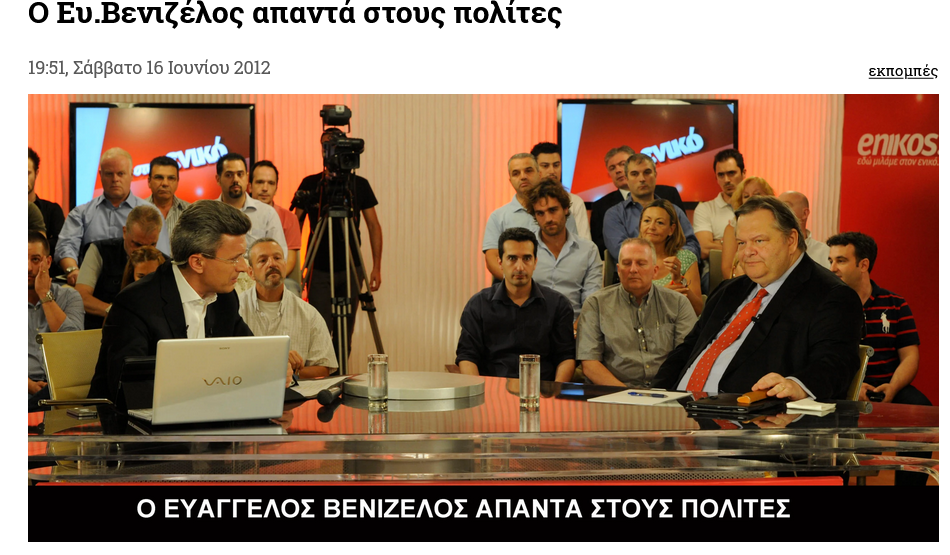 3ο  Μάθημα- Πολιτική Επικοινωνία
2. Μεσοποίηση της πολιτικής (mediatization of politics) 

   Μερικά βασικά χαρακτηριστικά της μεσοποίησης (mediatization) 

  ε) η χρήση των social media και η οργάνωση του περιεχομένου στα πρότυπα παρουσίασης της πληροφορίας των ΜΜΕ
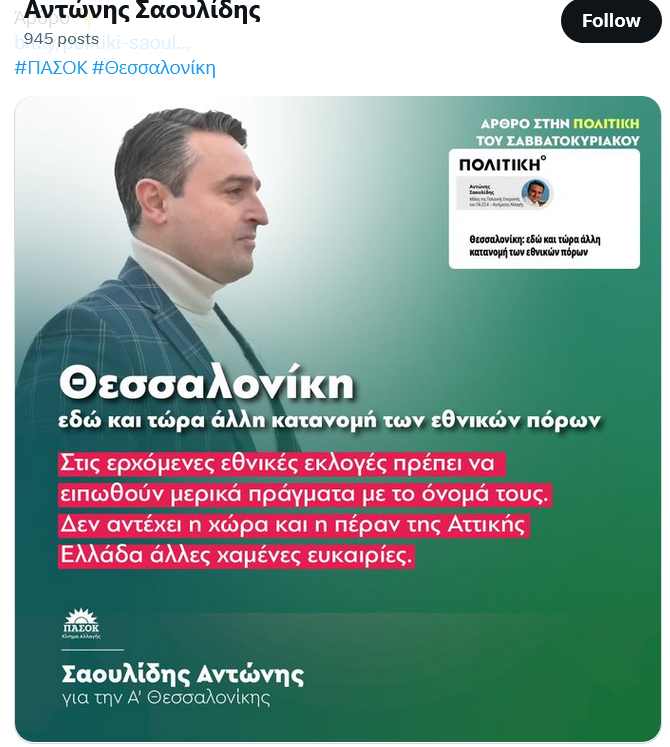